Adobe®Dreamweaver® CC
Chapter 2

Creating a Template for a Mobile Website Using Responsive Design
Objectives
Define responsive design
Describe the anatomy of a style sheet and the types of style sheets
Organize the site structure
Create an HTML page using a fluid grid layout for mobile devices
Save a page as a .dwt template
Add HTML5 structural elements
Describe the fluid grid elements
Explain the value of using CSS styles
Creating a Template for a Mobile Website Using Responsive Design
2
Objectives
Add Adobe Edge Web Fonts
Define margin, padding, and font properties
for CSS styles
Apply CSS rule definitions to fluid elements
Add unordered lists and rounded borders with CSS3
Define background colors with opacity
Create an editable region within a template
Preview a responsive design website
Creating a Template for a Mobile Website Using Responsive Design
3
Project – Template for a Mobile Website
Creating a Template for a Mobile Website Using Responsive Design
4
General Project Guidelines
Create a site using a fluid grid layout
Determine the layout and formatting of the website
Understand the anatomy of a CSS style sheet
Design the page for the mobile site first
Save the CSS styles in an external style sheet
Save the designed page as a template
Creating a Template for a Mobile Website Using Responsive Design
5
Anatomy of a Style Sheet
Creating a Template for a Mobile Website Using Responsive Design
6
Understanding the Structure of a Style
Creating a Template for a Mobile Website Using Responsive Design
7
Creating a Page with a Fluid Grid Layout
Tap or click Fluid Grids in the Create New list on the Welcome screen to display the New Document dialog box
Change the mobile, tablet, and desktop percentages as desired
Creating a Template for a Mobile Website Using Responsive Design
8
Creating a Page with a Fluid Grid Layout
Creating a Template for a Mobile Website Using Responsive Design
9
Creating a Folder for the CSS Files
Tap or click the Create button in the New Document dialog box to display the Save As dialog box
Tap or click the New folder button to create a new folder within the root folder for the site
Type the desired folder name and then press the ENTER key
Tap or click the Save button to save the style sheet
Creating a Template for a Mobile Website Using Responsive Design
10
Creating a Folder for the CSS Files
Creating a Template for a Mobile Website Using Responsive Design
11
Saving a Page as a Template
Tap or click File on the Application bar to display the File menu
Tap or click Save on the File menu to display the Save As Template dialog box
Type the desired name in the Save as text box to name the template file
Tap or click the Save button to save the template and display a Dreamweaver dialog box
Tap or click the OK button in the Dreamweaver dialog box
Creating a Template for a Mobile Website Using Responsive Design
12
Saving a Page as a Template
Creating a Template for a Mobile Website Using Responsive Design
13
Adding a Structural Element to the Grid
Tap or click the Design button on the Document toolbar to display the open file in Design view and hide the Code window
Tap or click anywhere in the placeholder text “Use Insert Panel for additional Fluid Grid Layout Elements” to move the insertion point into the div1 placeholder element
In the status bar, click the div#div1. fluid tag to select the div1 placeholder element
Tap or click the Delete HTML and CSS for DIV#div1 button (trash can icon) to delete the default div1 element
Tap or click the div.gridContainer.clearfix tag in the status bar to select the gridContainer element
Creating a Template for a Mobile Website Using Responsive Design
14
Adding a Structural Element to the Grid
Tap or click the Insert panel tab to display the Insert panel
If necessary, tap or click the element type button in the Insert panel and then tap or click Structure to display the structure elements
Tap or click Header in the Insert panel to display the Insert Header dialog box
Tap or click the ID option button to select ID
Type the desired name in the ID text box
Confirm that the ‘Insert as Fluid Element’ check box is checked
Tap or click the OK button to add the header fluid element to the template
Creating a Template for a Mobile Website Using Responsive Design
15
Adding a Structural Element to the Grid
Creating a Template for a Mobile Website Using Responsive Design
16
Formatting a Structural Element with CSS Styles
Tap or click the Mobile size button in the status bar to display the page using the screen size of a mobile device
Select the placeholder text in the header fluid element to highlight the text
Press the DELETE key to delete the placeholder text
Type the desired text
Select the desired fluid element
If necessary, tap or click the Layout icon in the Properties section of the CSS Designer panel to display the Layout properties
Set the desired properties and then press the ENTER key
Creating a Template for a Mobile Website Using Responsive Design
17
Formatting a Structural Element with CSS Styles
Creating a Template for a Mobile Website Using Responsive Design
18
Defining Text Properties Using Adobe Edge Web Fonts
With the element selected, tap or click the Text icon in the CSS Designer panel
Tap or click the Set font-family text box to the right of the font-family property to display a list of font families
Tap or click Manage Fonts to display the Manage Fonts dialog box
In the ‘Filter by font name’ text box, type the desired text to display the matching web font(s)
Tap or click the desired web font
Tap or click the Done button to change the font-family property
Creating a Template for a Mobile Website Using Responsive Design
19
Defining Text Properties Using Adobe Edge Web Fonts
Tap or click the Set font-size text box to display font units and sizes
Tap or click px and then type the desired value to change the font size
Press the ENTER key to display the increased font size for the text
Tap or click the center icon (second icon) for the text-align property to center the text within its element
Tap or click the Live button on the Document toolbar to display the header with the selected font in Live view
Creating a Template for a Mobile Website Using Responsive Design
20
Defining Text Properties Using Adobe Edge Web Fonts
Creating a Template for a Mobile Website Using Responsive Design
21
Adding an Unordered List to the Navigation Element
If necessary, delete the placeholder text
Double-tap or double-click the Insert panel tab to display the Structure elements
Tap or click Unordered List in the Insert panel to display the Insert Unordered List dialog box
Tap or click the ID option button to select ID
Type the desired ID in the ID text box
Tap or click the OK button to add the Unordered List fluid element within the navigation element
Creating a Template for a Mobile Website Using Responsive Design
22
Adding an Unordered List to the Navigation Element
Creating a Template for a Mobile Website Using Responsive Design
23
Adding List Items to an Unordered List
If necessary, place the insertion point within the unordered list
Tap or click List Item in the Insert panel to display the Insert List Item dialog box
Type the desired name in the Class text box
Tap or click the OK button to add the list item fluid element to the unordered list and change the view to Split view
Tap or click the Design button on the Document toolbar to return to Design view
Creating a Template for a Mobile Website Using Responsive Design
24
Adding List Items to an Unordered List
Tap or click the appropriate tag in the status bar to select the list item element
Tap or click the Duplicate LI icon the desired number of times to create the desired number of list items
Remove the placeholder text 
Type the desired values for each list item
Creating a Template for a Mobile Website Using Responsive Design
25
Adding List Items to an Unordered List
Creating a Template for a Mobile Website Using Responsive Design
26
Defining Margin, Padding, and Font Properties of Navigation List Items
Tap or click the list item to format
Tap or click the Layout icon in the CSS Designer panel to display the Layout properties
Type or select the desired values in the layout text boxes
Creating a Template for a Mobile Website Using Responsive Design
27
Defining Margin, Padding, and Font Properties of Navigation List Items
Creating a Template for a Mobile Website Using Responsive Design
28
Defining the Border-Radius Properties for Navigation List Items
In the CSS Designer panel, tap or click the Border icon to display the Border properties
In the border-radius property, tap or click the ‘Click to change all properties’ icon to set the style of all four corners to the same radius
Tap or click the desired border radius property and then type the desired value
Press the ENTER key to set the properties of the list item border
Creating a Template for a Mobile Website Using Responsive Design
29
Defining the Border-Radius Properties for Navigation List Items
Creating a Template for a Mobile Website Using Responsive Design
30
Defining the Background Color of Navigation List Items
Tap or click the Background icon in the CSS Designer panel to view the Background properties
Tap or click the Set background color text box to display the color picker
Type the desired value in the color picker text box
Press the ENTER key to change the background color
Creating a Template for a Mobile Website Using Responsive Design
31
Defining the Background Color of Navigation List Items
Creating a Template for a Mobile Website Using Responsive Design
32
Creating an Editable Region
Tap or click Insert on the Application bar and then tap or click Template to display the Template submenu
Tap or click Editable Region on the Template submenu to display the New Editable Region dialog box
If necessary, select the text in the Name text box and then type the desired name for the editable region
Type or click the OK button to display the editable region with the name displayed as placeholder text
With the editable region name, type the desired directions to webpage authors
Creating a Template for a Mobile Website Using Responsive Design
33
Creating an Editable Region
Creating a Template for a Mobile Website Using Responsive Design
34
Inserting the Footer Contents
Select the placeholder in the footer element
Press the DELETE key
Type the desired footer text
If you want to insert a special character, tap or click the location where you want to insert the character
Tap or click Insert on the Application bar and then tap or click Character to display the Character submenu
Tap or click the desired character
Creating a Template for a Mobile Website Using Responsive Design
35
Inserting the Footer Contents
Creating a Template for a Mobile Website Using Responsive Design
36
Viewing the Mobile Site in Live View
Tap or click the Live button on the Document toolbar to display a Live view of the site
Tap or click the Live button again to return to Design view
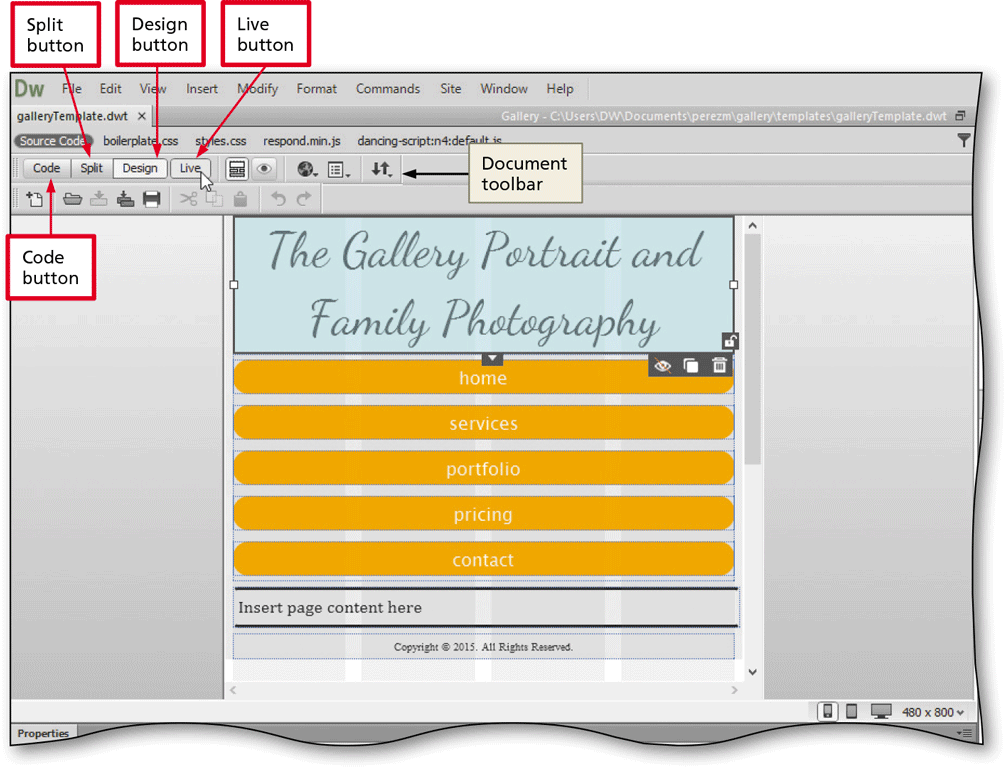 Creating a Template for a Mobile Website Using Responsive Design
37
Chapter Summary
Define responsive design
Describe the anatomy of a style sheet and the types of style sheets
Organize the site structure
Create an HTML page using a fluid grid layout for mobile devices
Save a page as a .dwt template
Add HTML5 structural elements
Describe the fluid grid elements
Explain the value of using CSS styles
Creating a Template for a Mobile Website Using Responsive Design
38
Chapter Summary
Add Adobe Edge Web Fonts
Define margin, padding, and font properties
for CSS styles
Apply CSS rule definitions to fluid elements
Add unordered lists and rounded borders with CSS3
Define background colors with opacity
Create an editable region within a template
Preview a responsive design website
Creating a Template for a Mobile Website Using Responsive Design
39
Adobe® Dreamweaver® CC
Chapter 2 Complete